Hoe werkt een middelbare school?De Volgende Stap
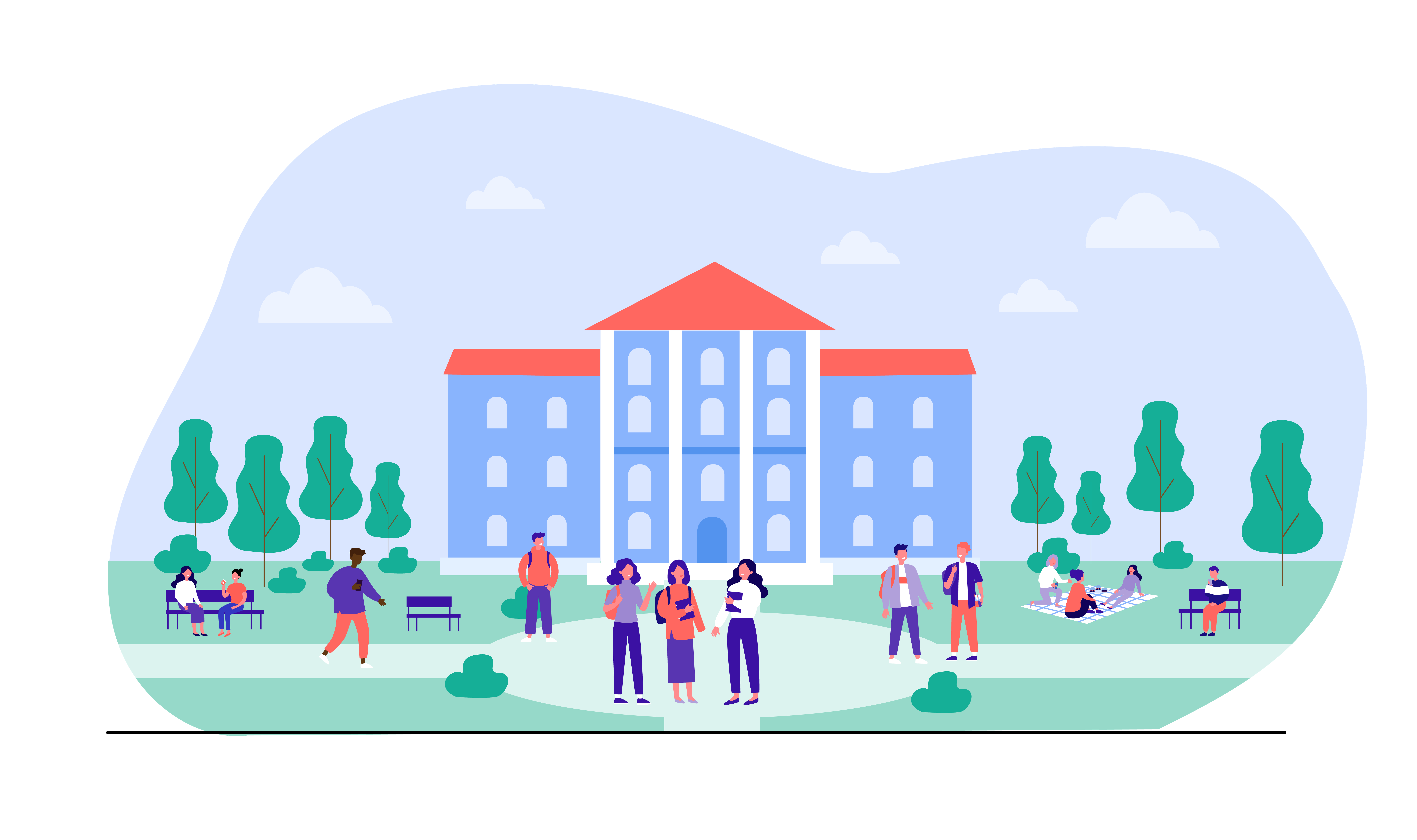 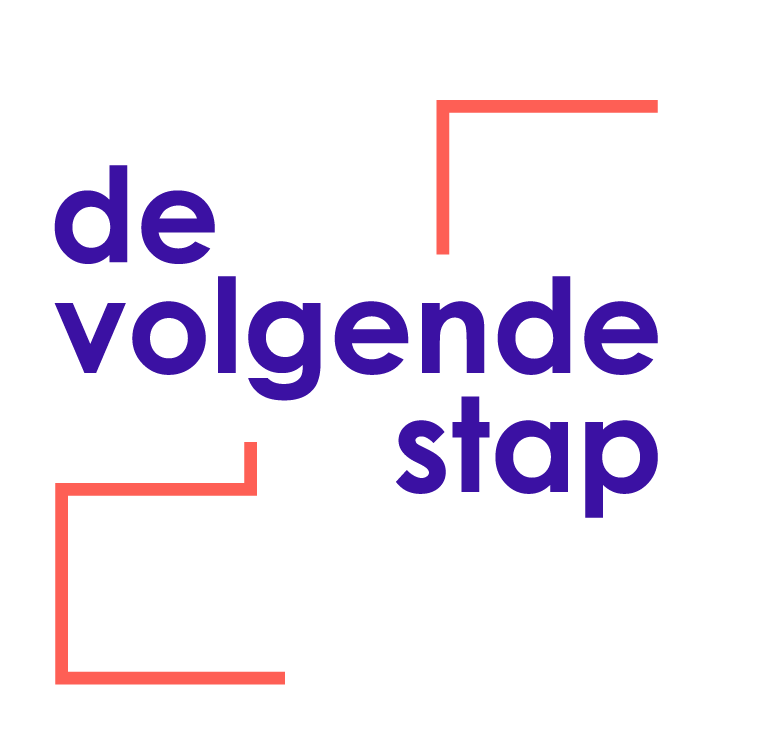 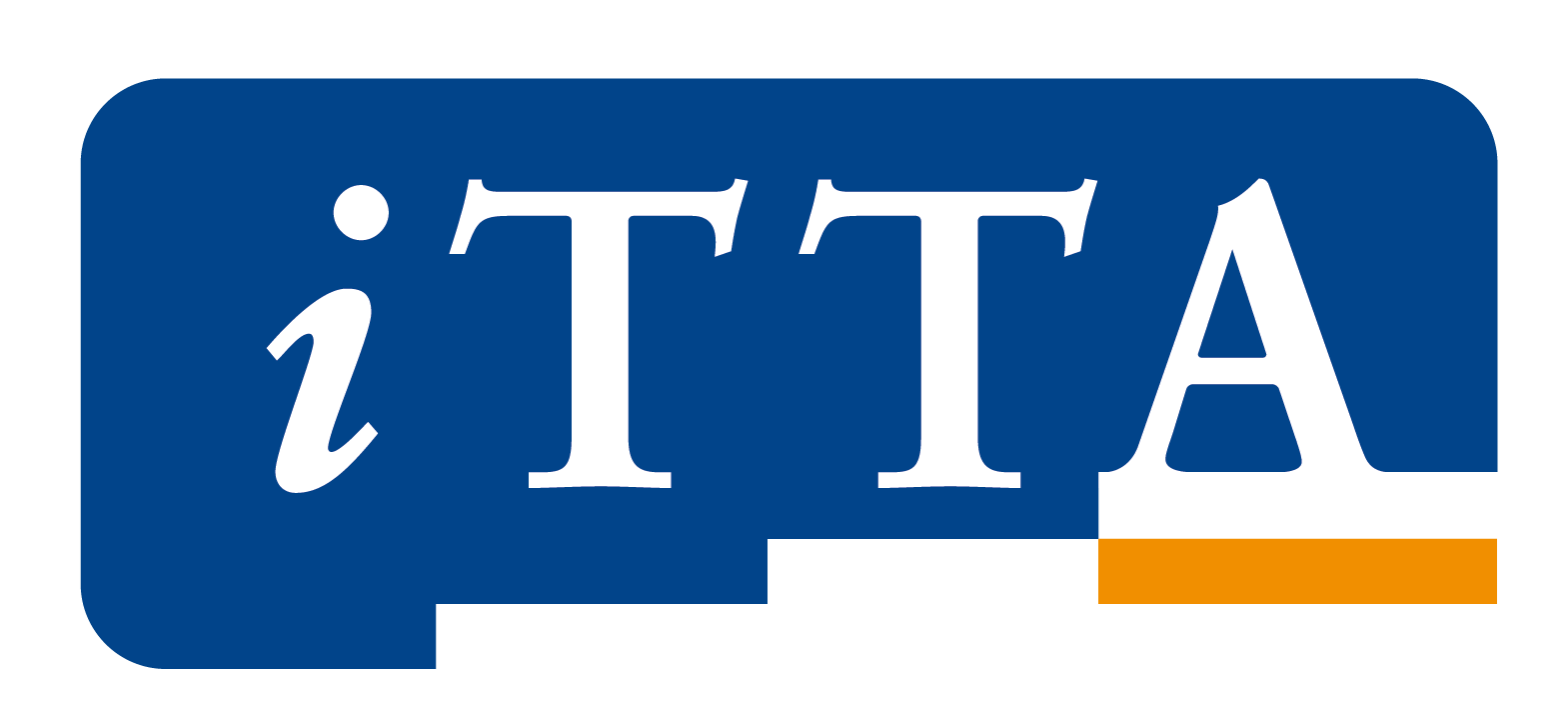 2
Wat leer je vandaag?
Ik ken de verschillen tussen de basisschool en de middelbare school.
Ik weet wat ik als ouder allemaal moet regelen. 
Ik weet wat ‘de puberteit’ is. 
Ik begrijp belangrijke woorden uit dit thema.
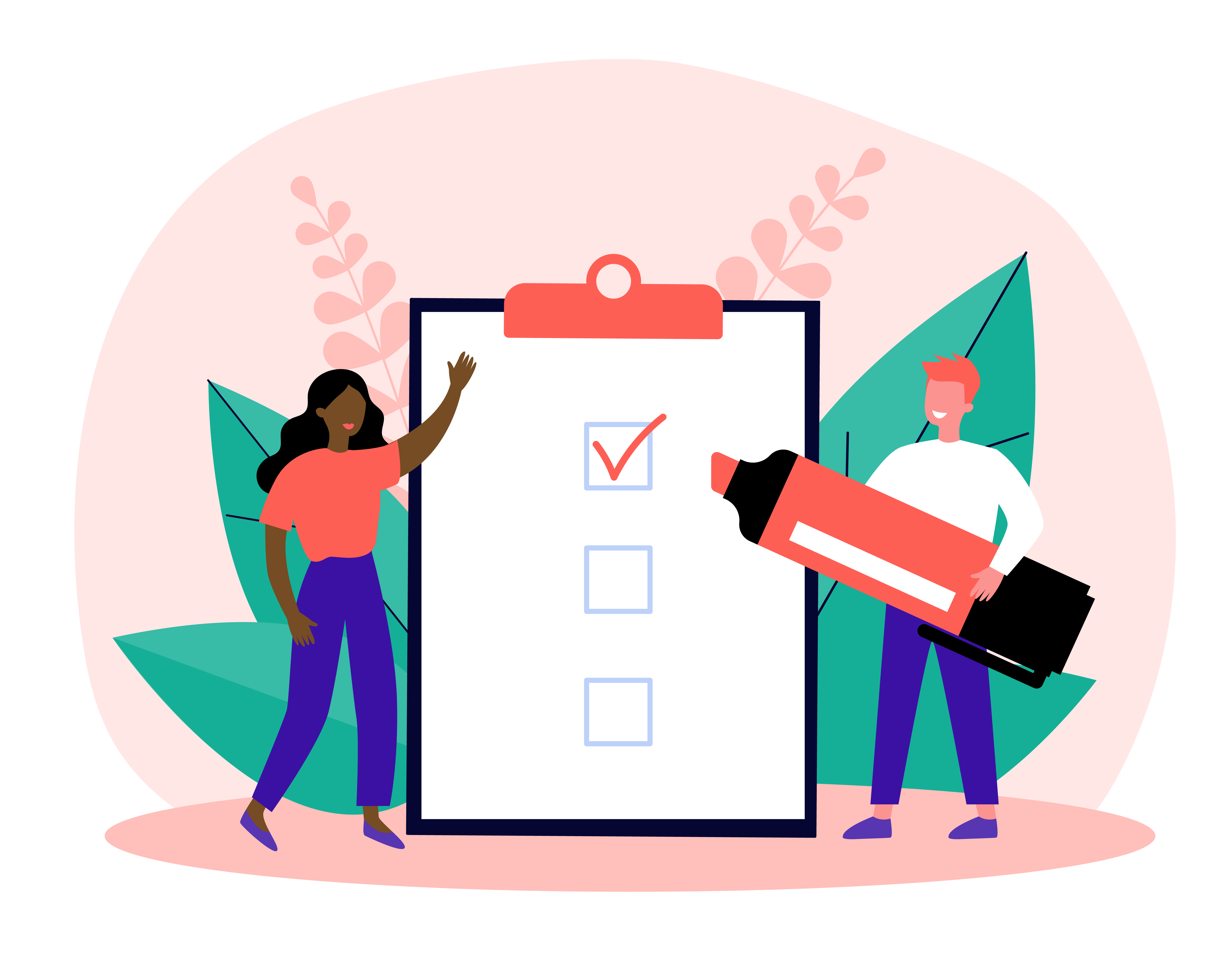 3
De vorige keer
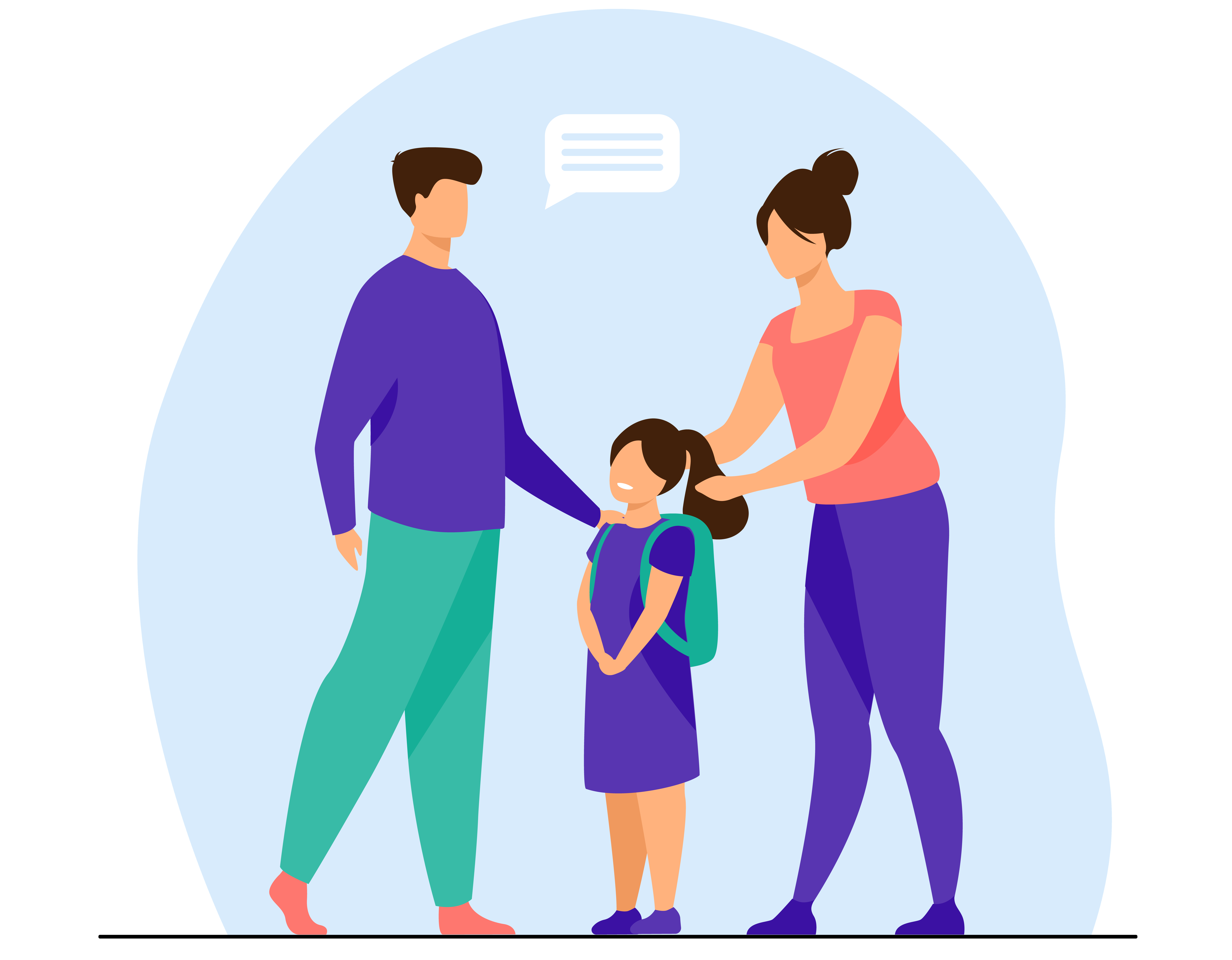 Wat weet je nog?
Nieuwe vragen?
Opdrachten gemaakt?
4
Wat vind jij belangrijk in een middelbare school?
Onderwijs en lessen
Hoe ziet een dag op de school eruit? 
De identiteit
Locatie en gebouw
Persoonlijke voorkeur
Speciale ondersteuning
5
Wat vind jij belangrijk?
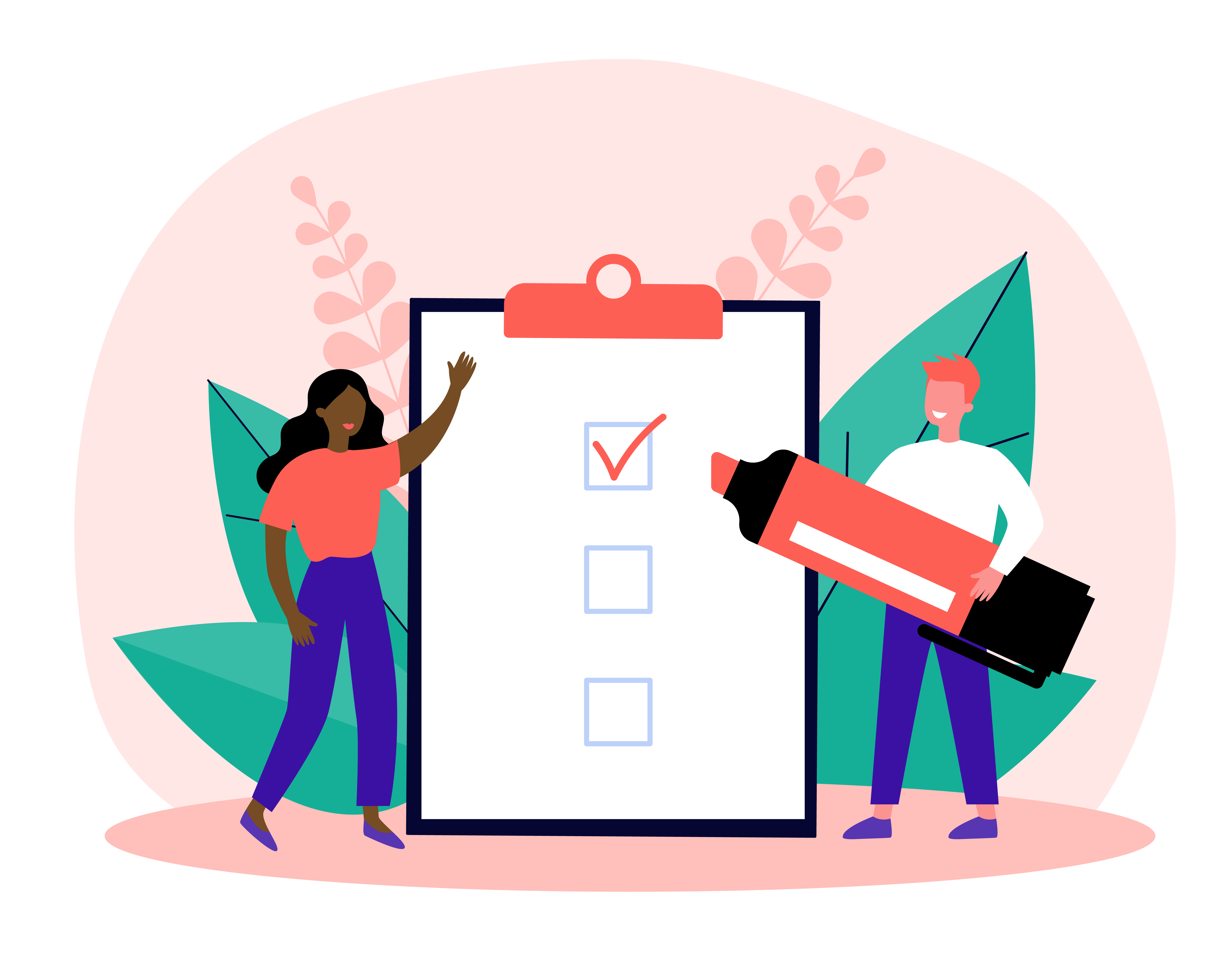 Bekijk de checklist. 
Lees de zinnen. 
Vind jij dat belangrijk?
6
Wat is het verschil tussen de basisschool en de middelbare school?
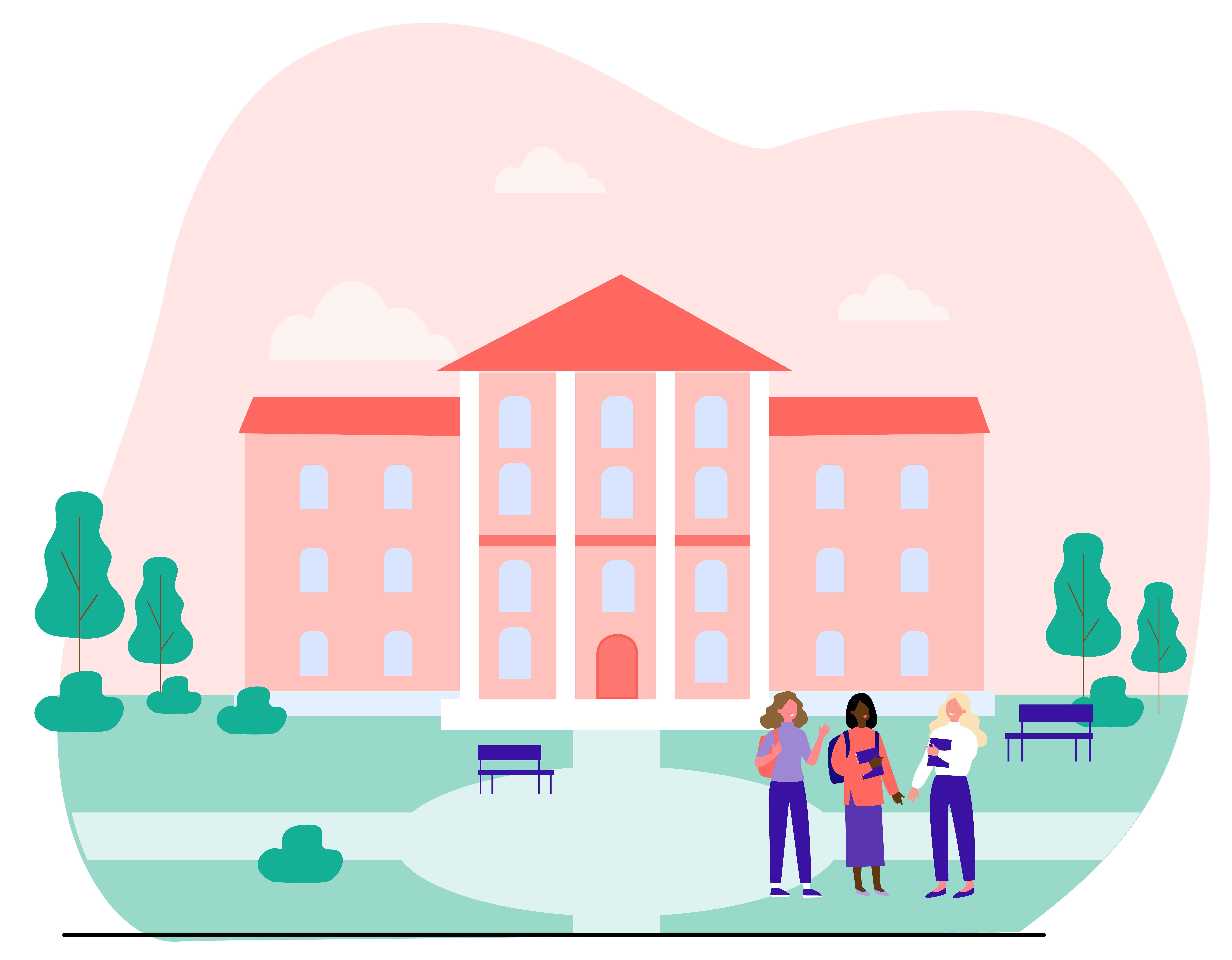 7
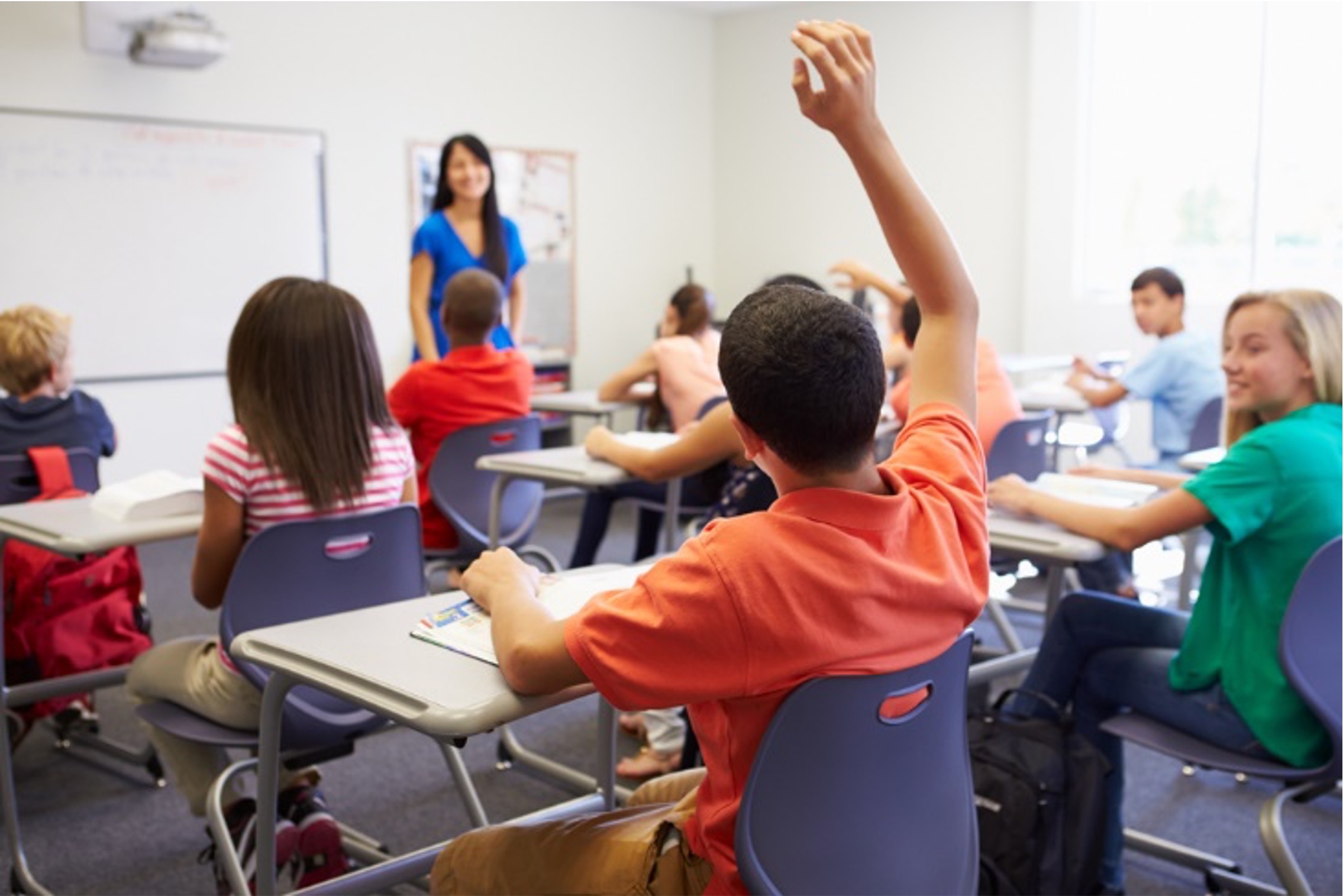 Leerlingen hebben elk uur een ander vak. 
Elk vak heeft een andere docent. 
Soms 7 docenten per dag! 
De mentor is een docent die ook kijkt naar jouw kind:
Gaat het goed? 
De cijfers
8
De vakken
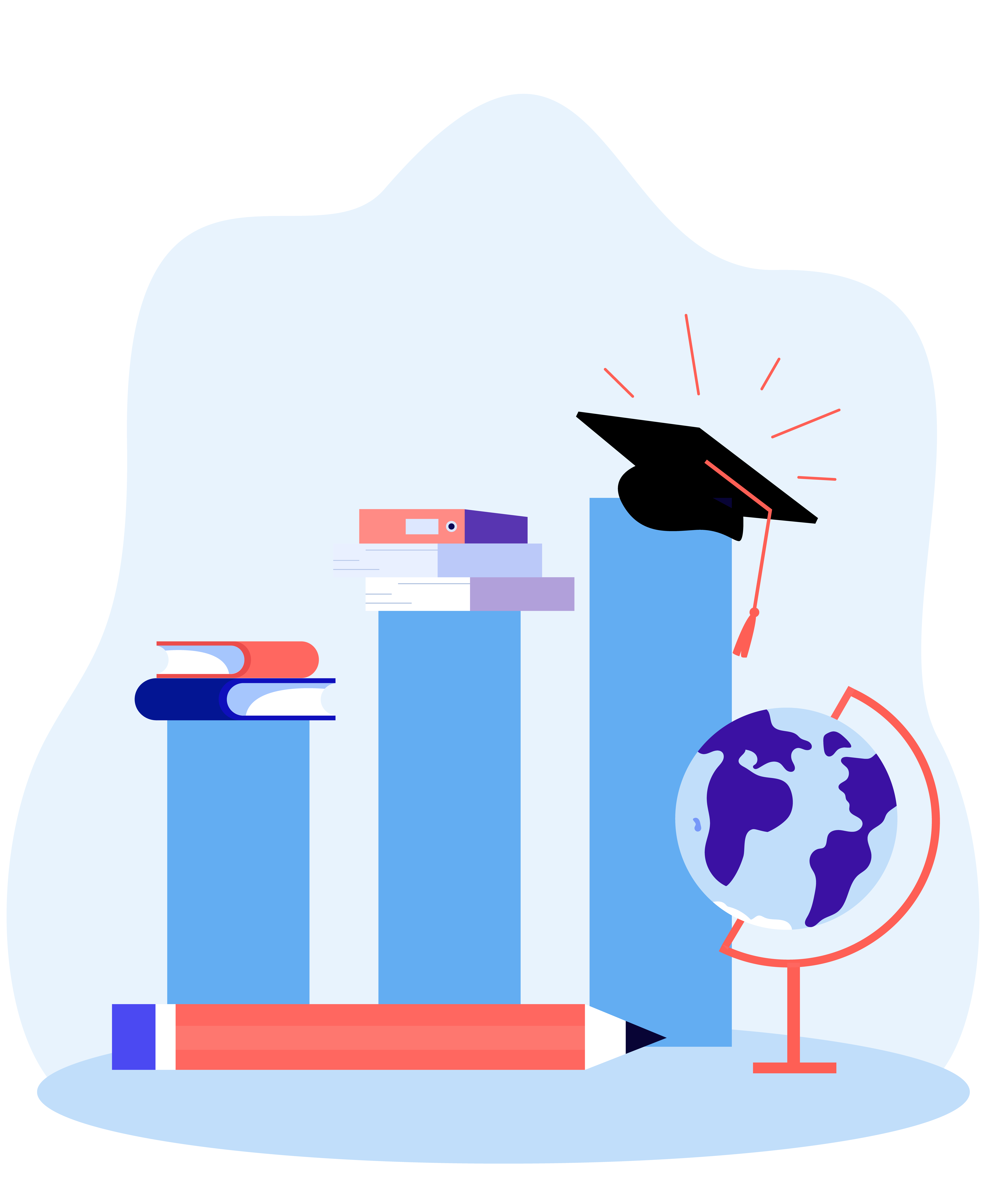 Nederlands
Engels
Frans
Duits
Kunst en Cultuur
Sport
Aardrijkskunde
 
Geschiedenis
Mens en maatschappij
Wiskunde
Natuurkunde
Scheikunde
Biologie
9
Een rooster op het VO
[Speaker Notes: Dit is een voorbeeld  van een lesrooster op het VO. Ik leg het rooster nu aan jullie uit.]
10
Een rooster op het VO
[Speaker Notes: Op het lesrooster zie je de tijden en dagen. Je kind heeft dus op maandag en donderdag langer school dan op dinsdag woensdag en vrijdag. Je ziet ook dat bij woensdag een vakje leeg is. Je kind heeft het eerste uur geen les.]
11
Een rooster op het VO
[Speaker Notes: De rood omcirkelde letters zijn de vakken. AK is bijvoorbeeld aardrijkskunde en NE is Nederlands.]
12
Een rooster op het VO
[Speaker Notes: De blauw omcirkelde vakjes zijn de namen van de docent. Dit zijn niet de echte namen, maar een afkorting.]
13
Een rooster op het VO
[Speaker Notes: De groen omcirkelde vakjes zijn de lokalen op school. 
De leerlingen zien snel welke les ze van wie hebben. (3.12 = lokaal 12 op de derde verdieping)]
14
Wat moet je kopen?
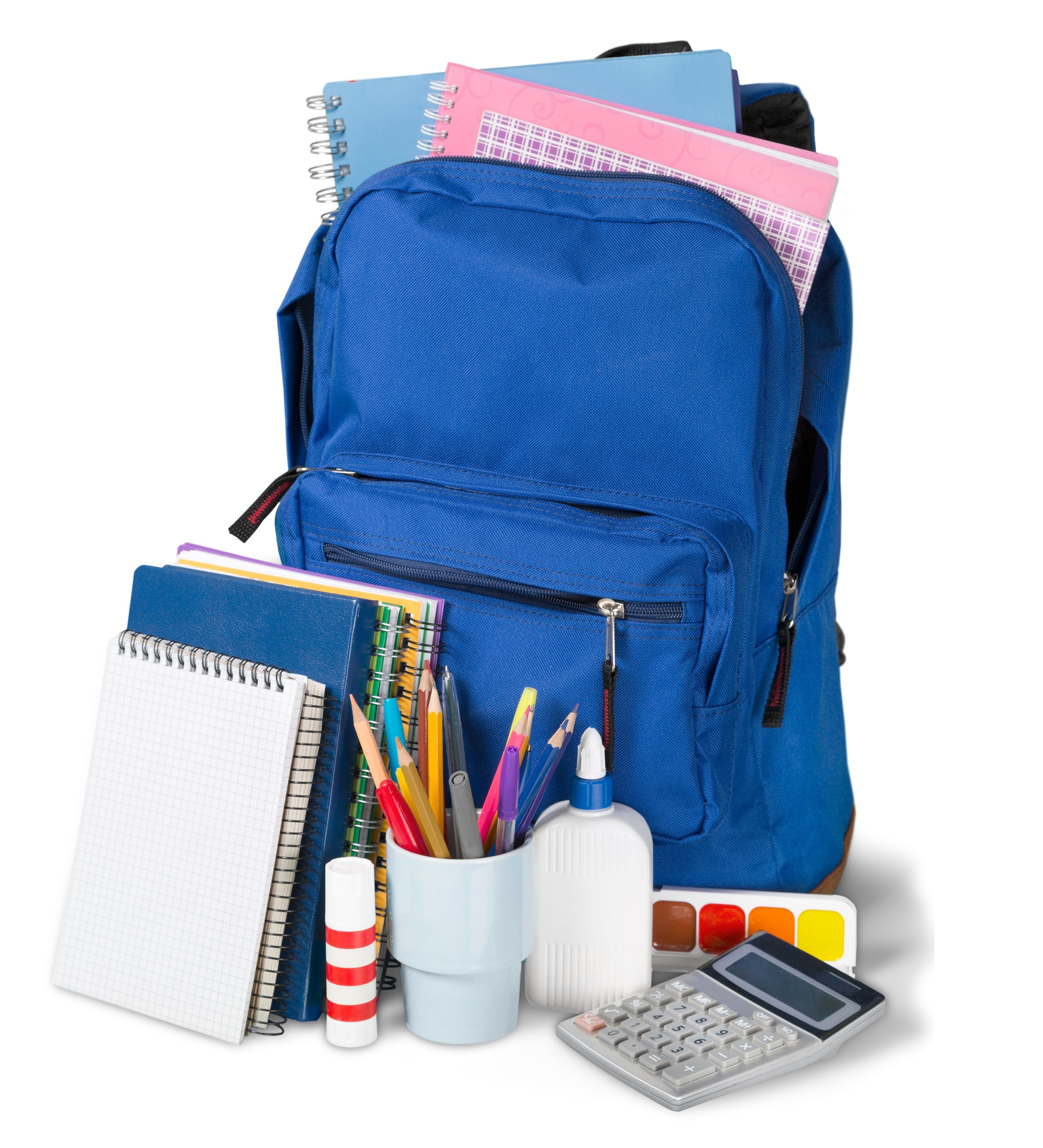 Boeken en woordenboeken
Atlas
Tas 
Sportkleding
Pennen en potloden
Rekenmachine
Schriften
15
Grote uitgaven
Mobiele telefoon 
Magister
Groepsapp met klas
Contact met jou 

Laptop of iPad
Vraag de school welke laptop!
Kan de school helpen?
Vervoer
Bus?
Tram?
Fiets? 
Ouderbijdrage 
Elke school vraagt ander bedrag
Vrijwillig
16
Een rooster op het VO
Huiswerk
Opdrachten maken
Leren voor toetsen

Plannen
Met een app of agenda
Keuzes maken

Zelfstandigheid
Verantwoordelijkheid
Hulp nodig?
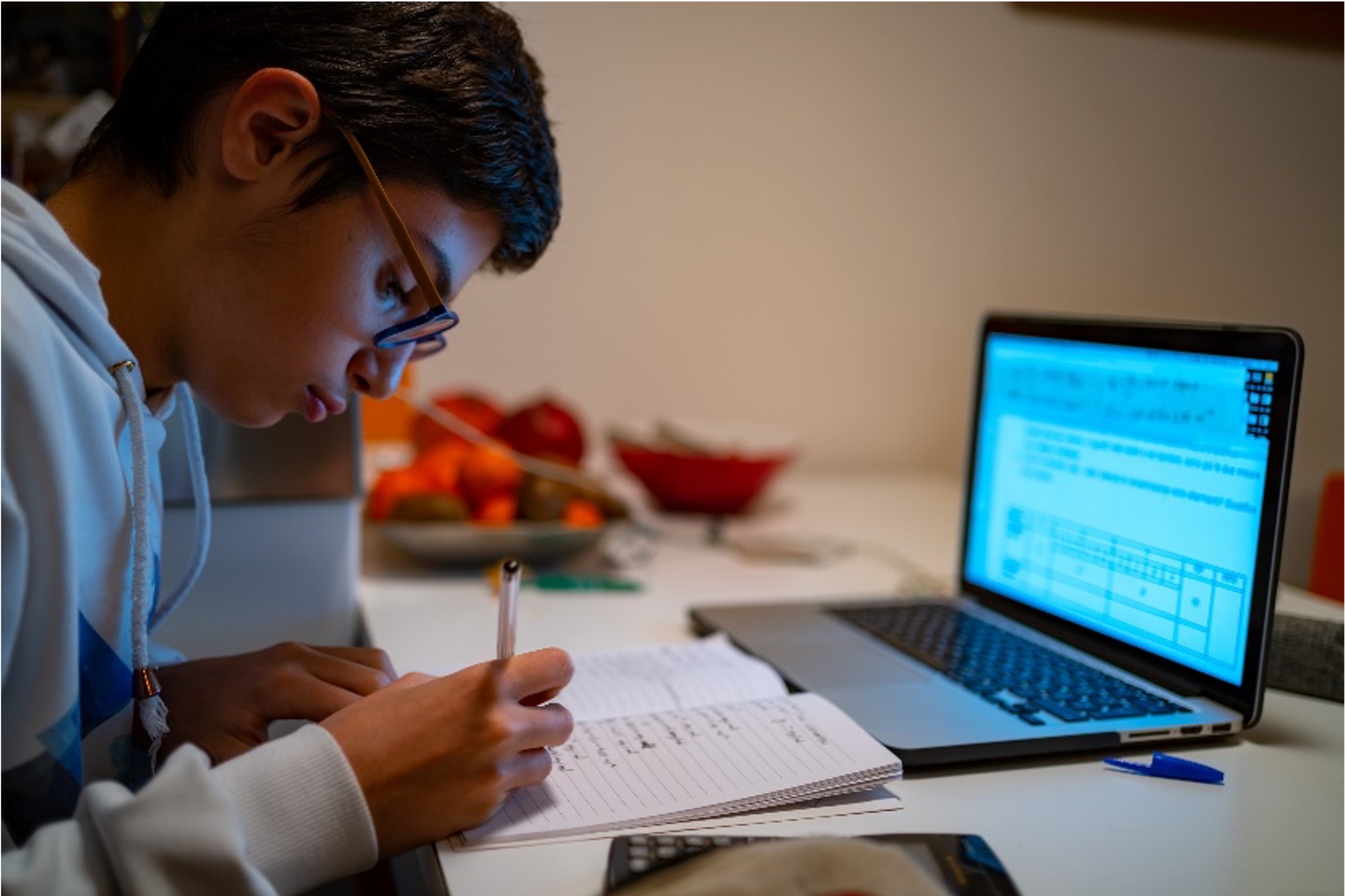 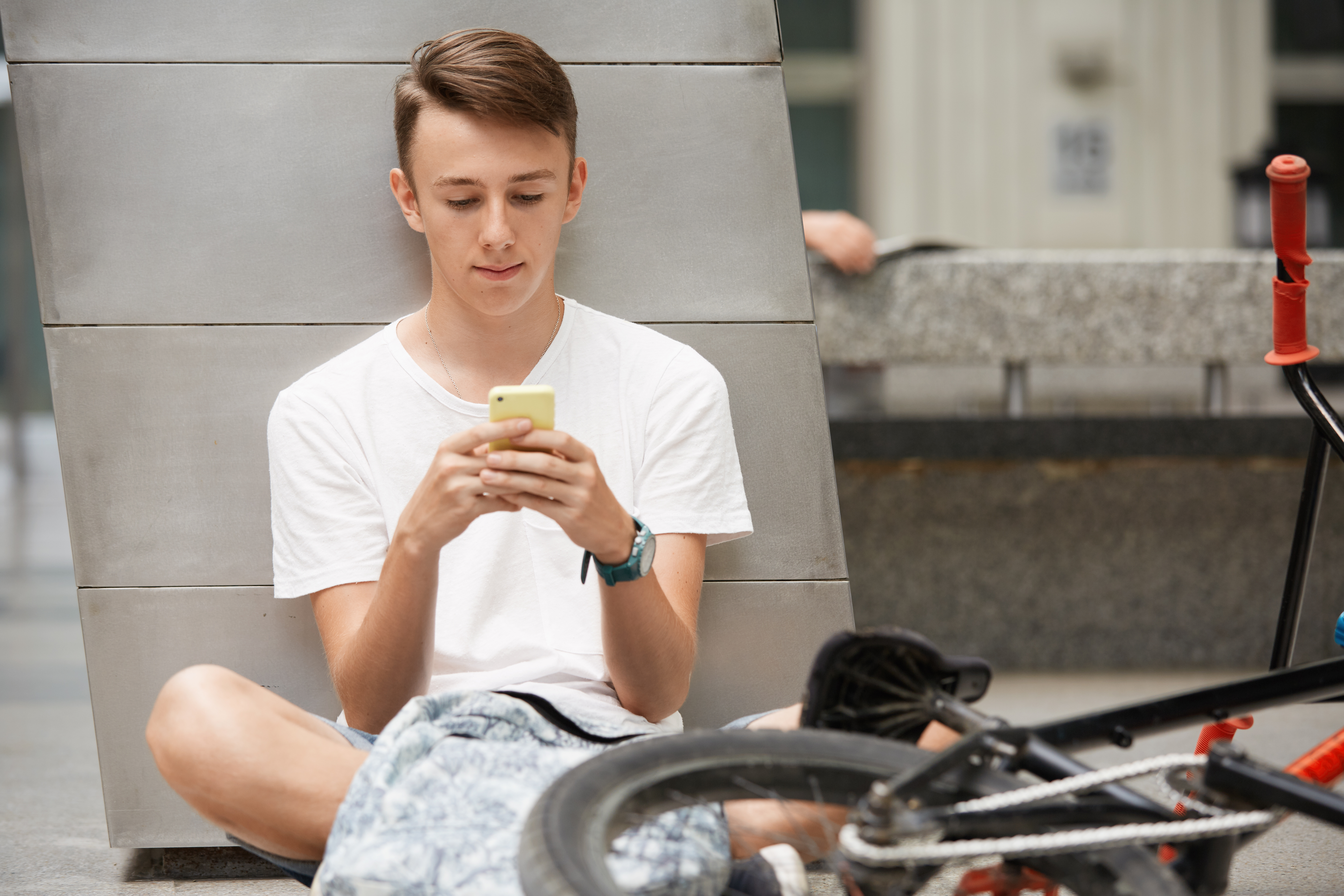 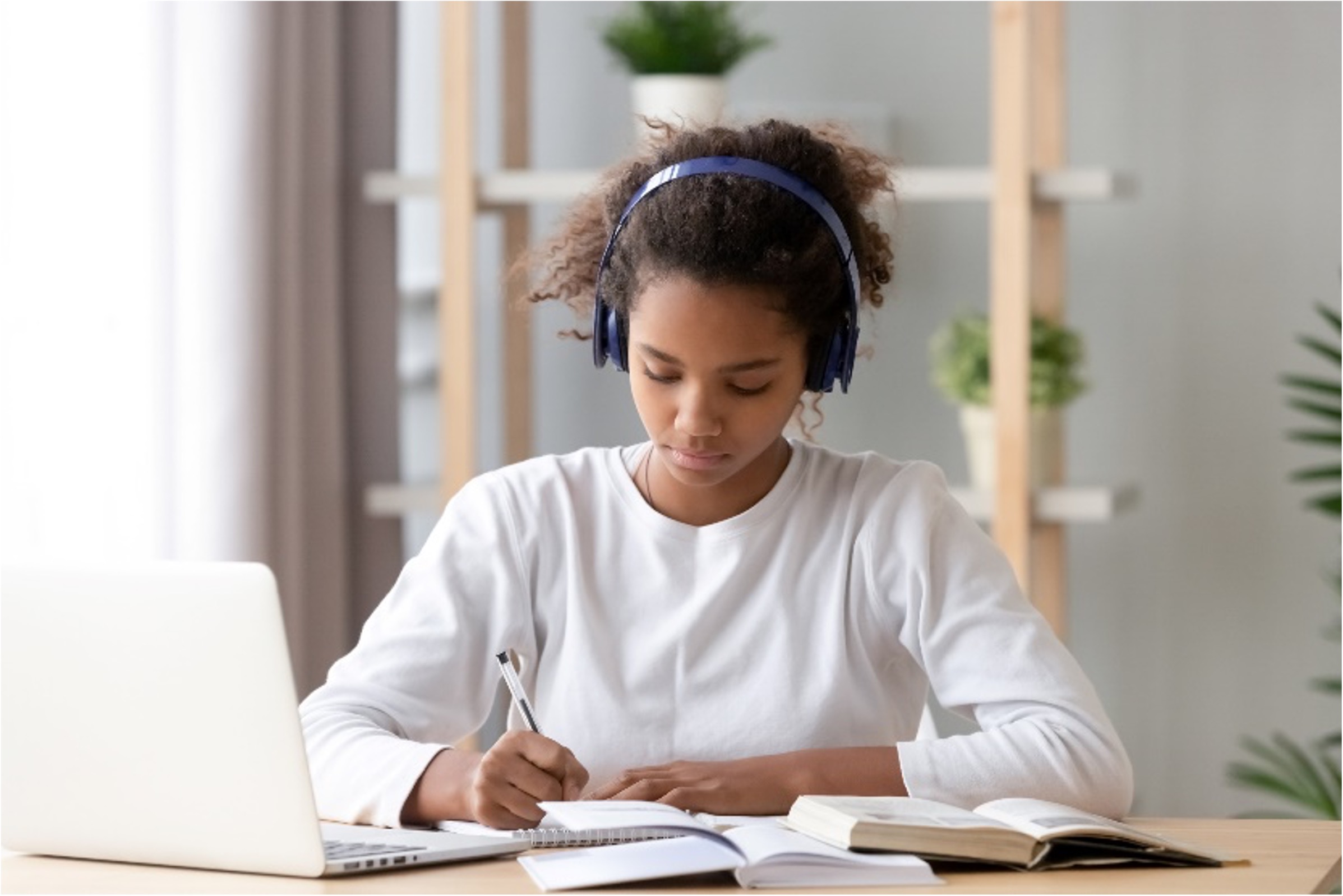 [Speaker Notes: De groen omcirkelde vakjes zijn de lokalen op school. 
De leerlingen zien snel welke les ze van wie hebben. (3.12 = lokaal 12 op de derde verdieping)]
17
De puberteit
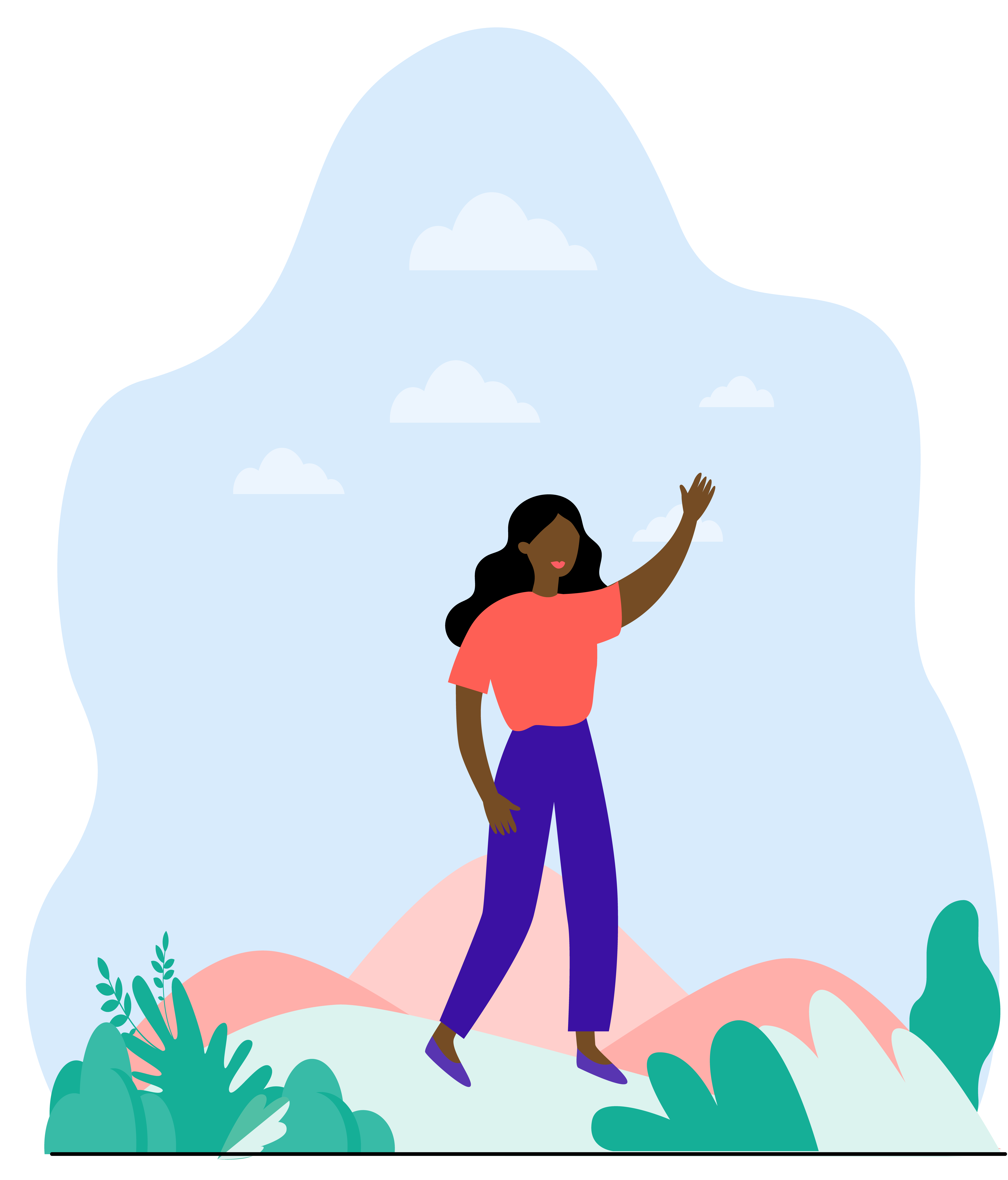 Begint bij kinderen tussen de 11 – 13 jaar. 
Kinderen worden een ‘puber’. 
Er verandert veel! 
In Nederland is er veel aandachtvoor de puberteit.
18
Wat verandert er in de puberteit?
Pubers slapen veel. 
Pubers groeien hard.
Pubers hebben veel emoties:
Soms zijn ze heel blij. 
Dan zijn ze weer heel boos.
19
Wat verandert er 
in de puberteit?
Pubers vinden vrienden heel belangrijk.
Welke kleren hebben mijn vrienden?
Welke muziek luisteren mijn vrienden?
Pubers krijgen een eigen mening.
Ze maken vaker ruzie. 
Ze luisteren minder naar hun ouders.
20
Wat heb je vandaag geleerd?
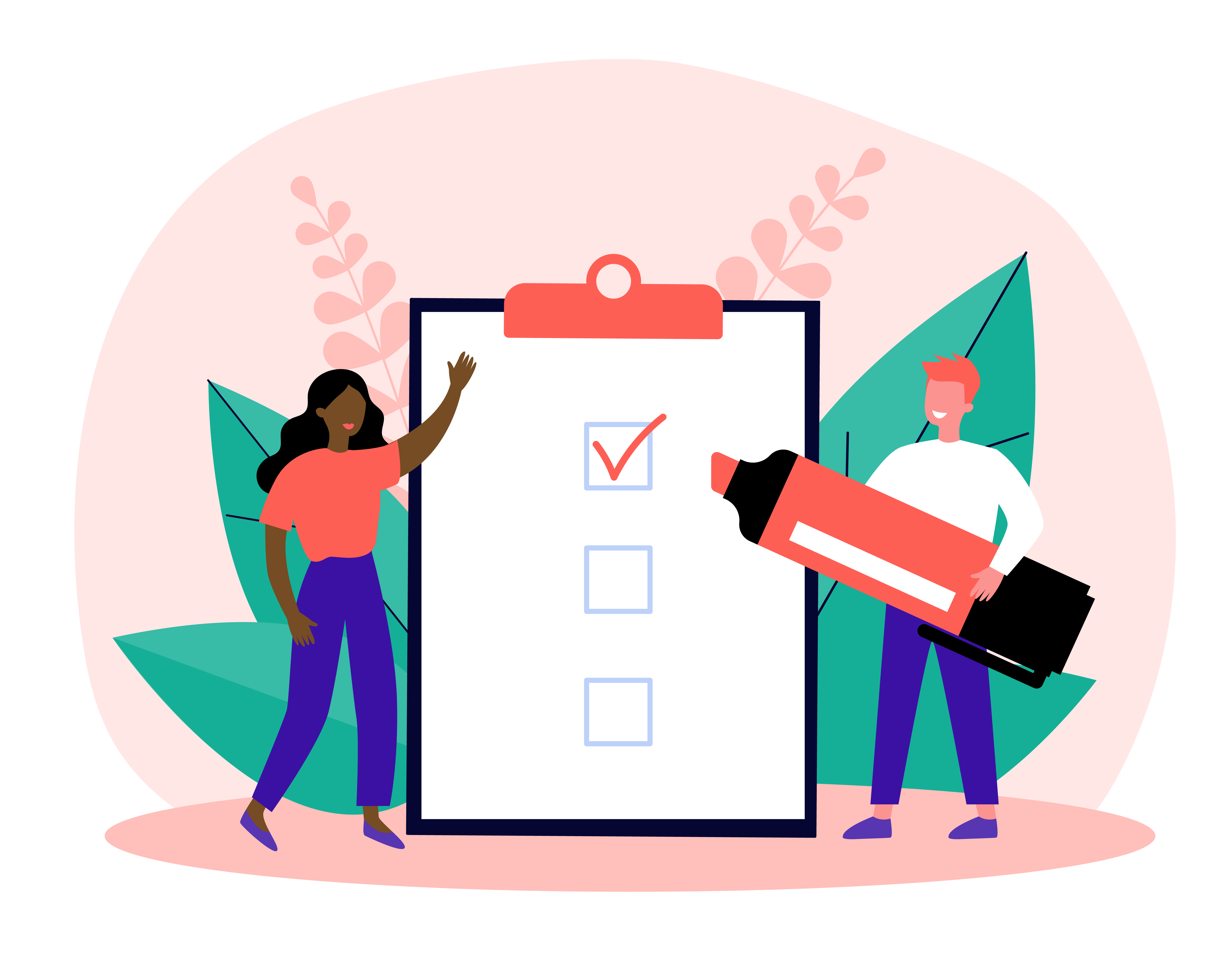 Wat vond je interessant?
Wat heb je geleerd?
Heb je nog een vraag?
21
Doelen van vandaag
Ik ken de verschillen tussen de basisschool en de middelbare school.
Ik weet wat ik als ouder allemaal moet regelen. 
Ik weet wat ‘de puberteit’ is. 
Ik begrijp belangrijke woorden uit dit thema.
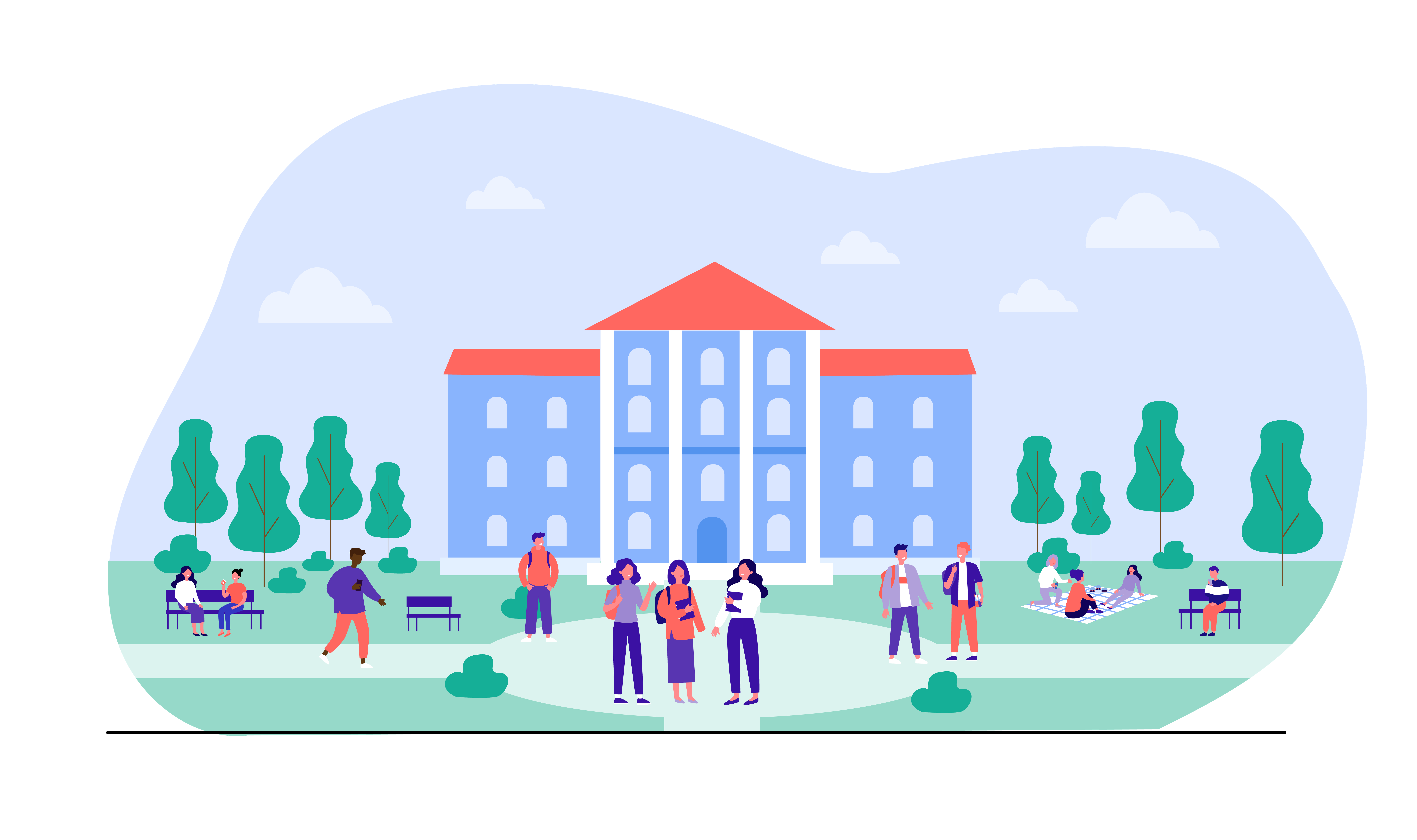 22
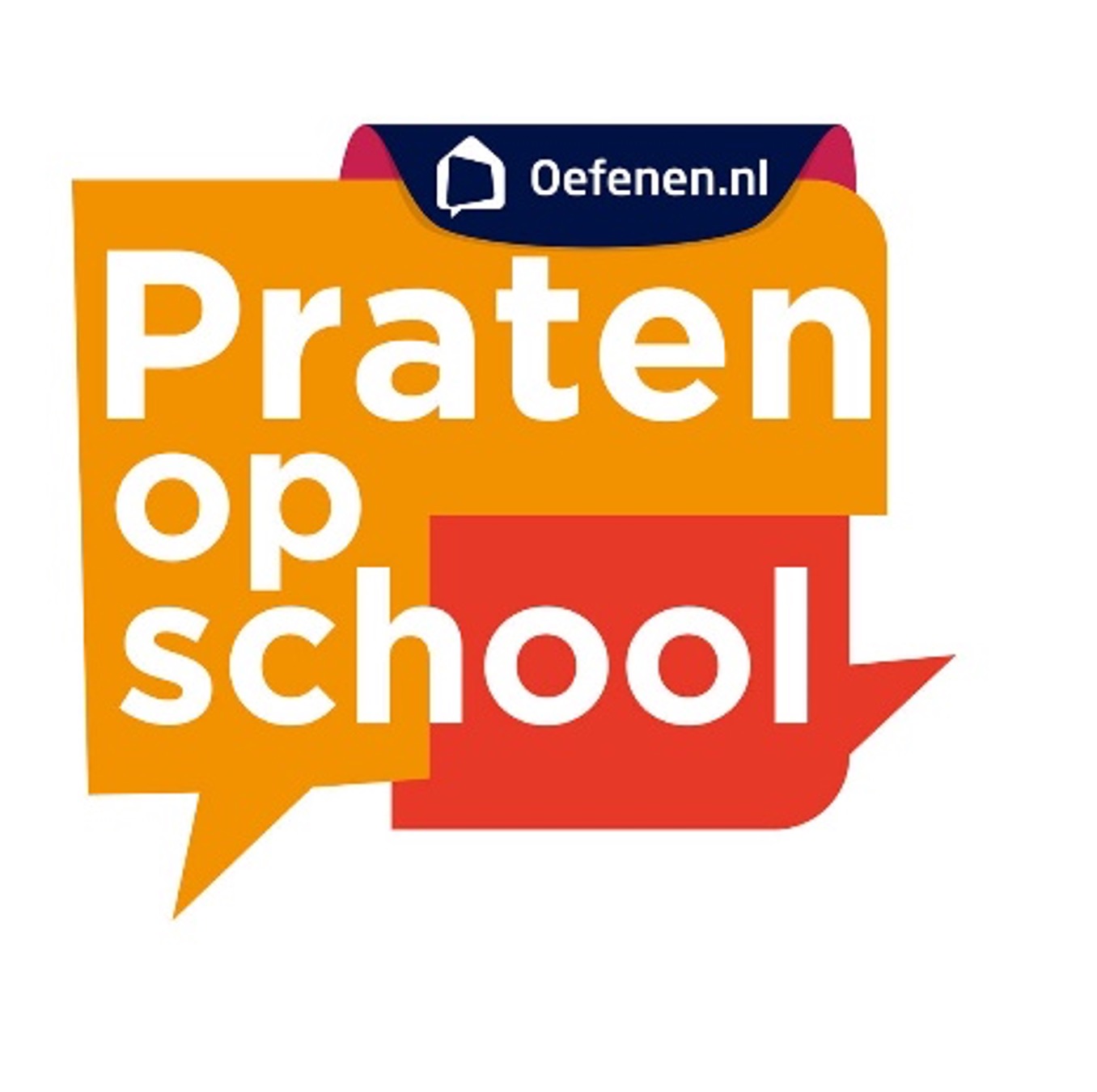 Thuis oefenen?
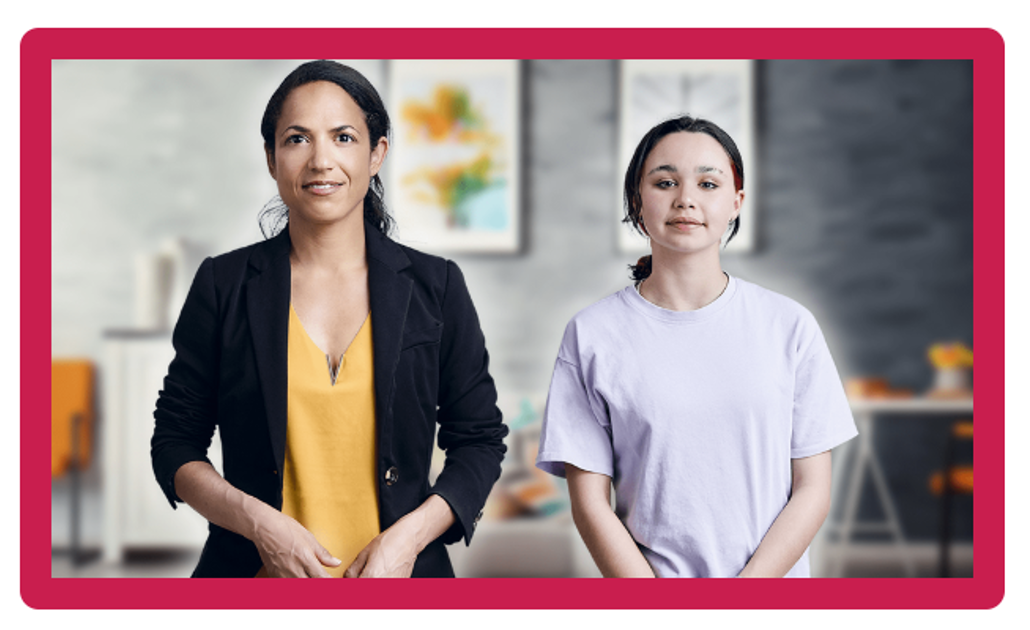 Opdracht voor thuis
Online oefenen
Hoofdstuk 7
Hoofdstuk 17
23
De volgende keer
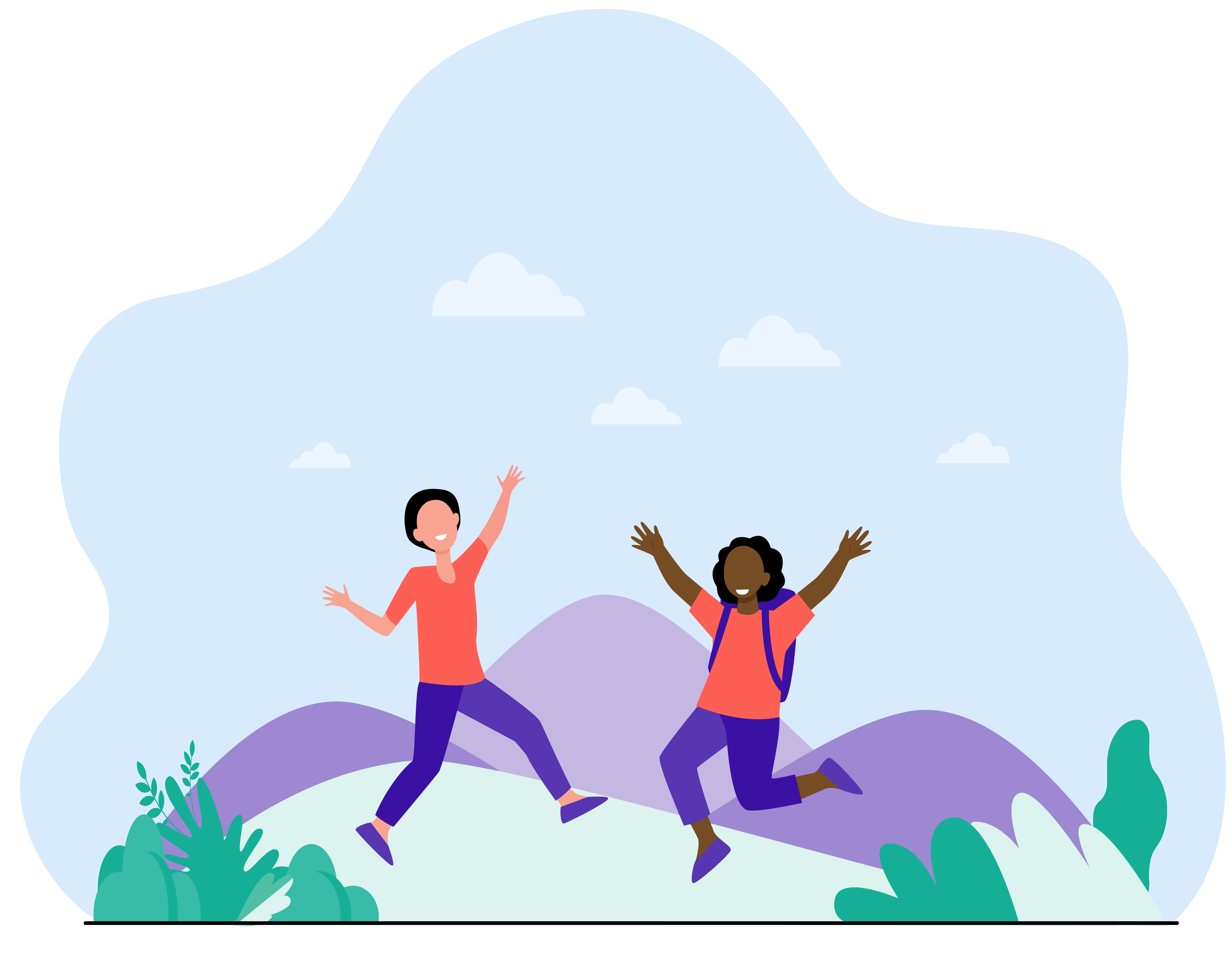 [Datum en tijd volgende bijeenkomst]
[Onderwerp volgende bijeenkomst]
[Aankondiging gastspreker?] 
[Overig] 
[Eventueel contactgegevens of info over WhatsApp-groep]
24
De volgende keer